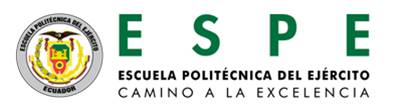 TESIS PREVIA A LA OBTENCIÓN DEL TITULO DE INGENIERA COMERCIAL
DIRECTOR: ING. CÉSAR AUGUSTO RUÍZ
CODIRECTOR: ECO. JUAN CARLOS ERAZO
TEMA: “ESTUDIO PARA LA CREACIÓN DE UN CENTRO DE  DESARROLLO INFANTIL EN LA PARROQUIA DE CONOCOTO”
Por qué la idea de este proyecto?
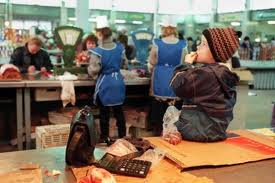 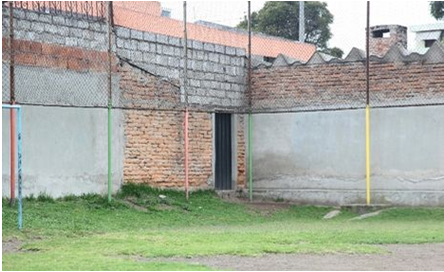 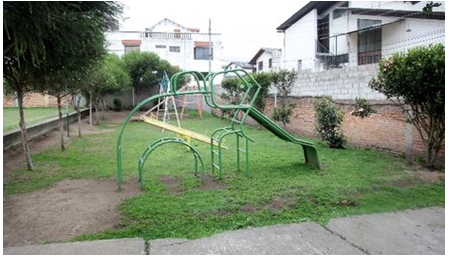 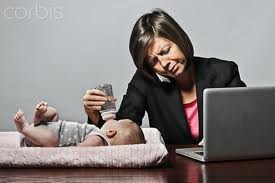 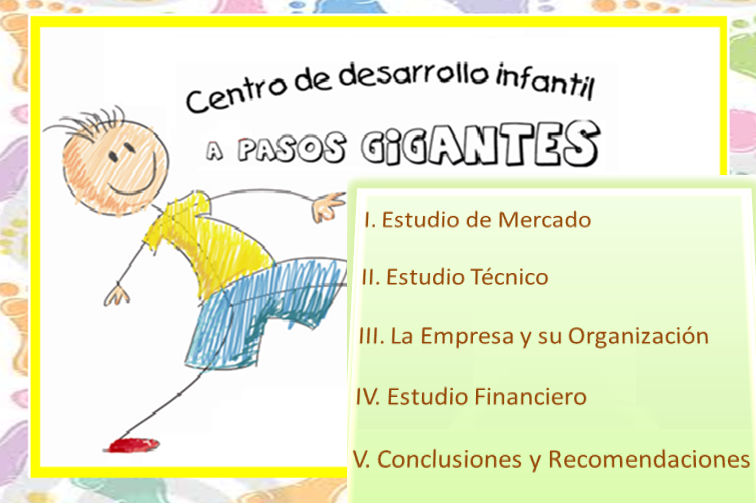 I. ESTUDIO DE MERCADO
OBJETIVOS DEL ESTUDIO DE MERCADO
ÁNALISIS DE LA DEMANDA
SEGMENTACIÓN DE MERCADOS
DETERMINACIÓN DEL UNIVERSO
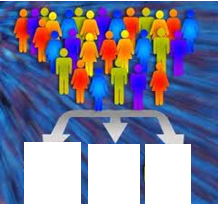 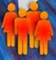 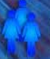 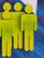 EDAD
ESTADO CIVIL
NIVEL SOCIOECONÓMICO
ENCUESTA
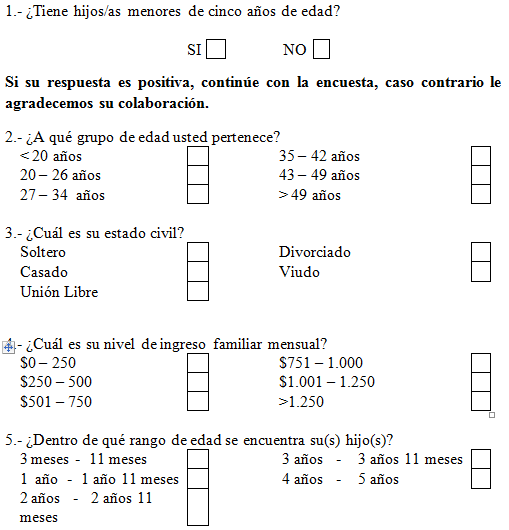 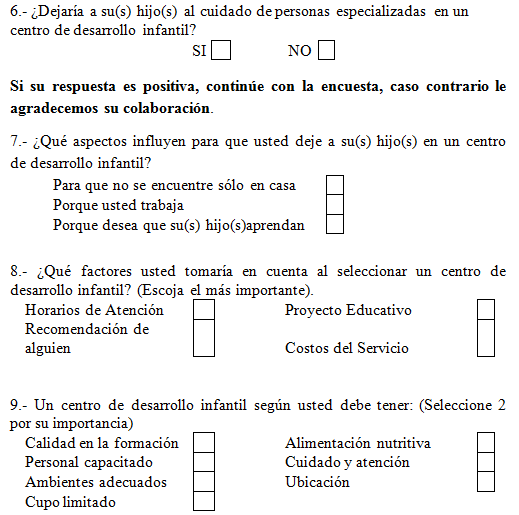 ENCUESTA
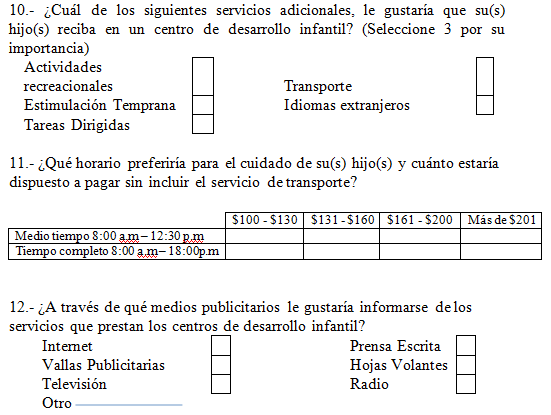 ÁNALISIS DEL RESULTADO DE LA ENCUESTA
ÁNALISIS DEL RESULTADO DE LA ENCUESTA
ÁNALISIS DEL RESULTADO DE LA ENCUESTA
DEMANDA ACTUAL DEL SERVICIO
Nro. de habitantes de entre 20 y 49 años
96%
Padres de familia que  tienen niños entre 3 meses y 5 años de edad.
79%
Número de padres de familia potenciales demandantes del servicio de guardería
45%
padres de familia con ingresos mensuales
39%
% de padres de familia dispuestos a pagar el servicio de guardería
1,5
Promedio de niños de 3 meses a 5 años de edad
DEMANDA DEL SERVICIOProyección de la demanda
ANÁLISIS DE LA OFERTA
PROYECCIÓN DE LA OFERTA Incremento promedio porcentual del sector
DETERMINACIÓN DE LA DEMANDA INSATISFECHA
II. ESTUDIO TÉCNICO
FACTORES DETERMINANTES DEL TAMAÑO
TAMAÑO DEL PROYECTOCapacidad de atención
LOCALIZACIÓN DEL PROYECTO
Micro Localización
Macro Localización
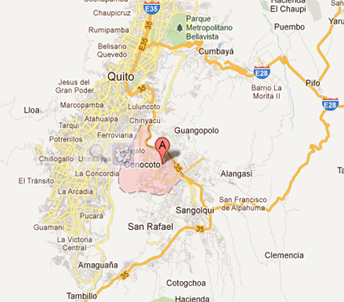 III. LA EMPRESA Y SU ORGANIZACIÓN
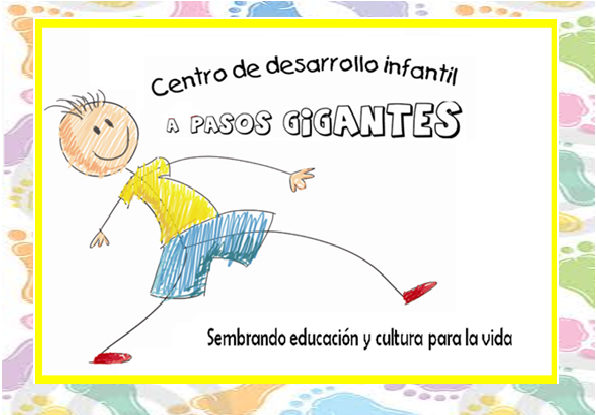 VISIÓN
Ser líderes en la prestación de servicios educativos-asistenciales a niñas y niños desde tres meses de nacidos hasta cinco años de edad de la parroquia de Conocoto, diferenciándonos de la competencia a través de la transparencia, respeto, cuidado y amor con cada uno de nuestros clientes.
MISIÓN
Somos un Centro de Desarrollo Infantil que brinda servicios educativos- asistenciales a los hogares de la parroquia de Conocoto que tienen niñas y niños desde tres meses de nacidos hasta cinco años de edad, brindando un servicio de calidad en un ambiente divertido y seguro a través de  valores y principios como el respeto, equidad, responsabilidad, honestidad, calidad, trabajo en equipo y eficiencia.
ORGANIGRAMA ESTRUCTURAL
IV. ESTUDIO FINANCIERO
PRESUPUESTO DE INVERSIÓNActivos Fijos
Activos Intangibles
Inversión Inicial Activos Intangibles
PRESUPUESTO DE INVERSIÓN
Requerimiento de Mano de Obra
Requerimiento de Materiales
Presupuesto de InversiónCapital De Trabajo
Método del Período de Desfase
PRESUPUESTO INICIAL
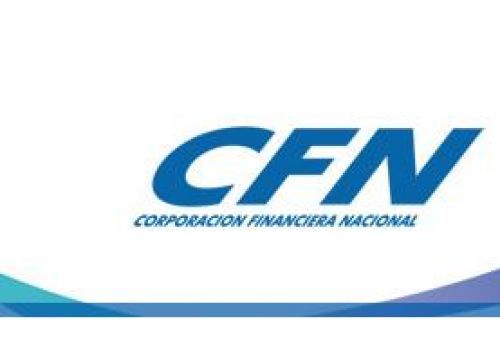 Presupuesto de Ingresos
Presupuesto de Egresos
Punto de Equilibrio
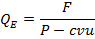 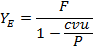 Estado de Resultados
Flujo de Fondos
EVALUACIÓN FINANCIERA
VAN
EVALUACIÓN FINANCIERA
Tasa de 
descuento
Del Inversionista
11%
TIR
CRITERIOS DE EVALUACIÓNPRI Y RELACIÓN B/C
Proyecto Inversionista
3 años 3 meses
Período de recuperación de la inversión
Relación Beneficio / Costo
Proyecto Inversionista
1.41
V. CONCLUSIONES Y RECOMENDACIONES
CONCLUSIONES
CONCLUSIONES
RECOMENDACIONES
GRACIAS
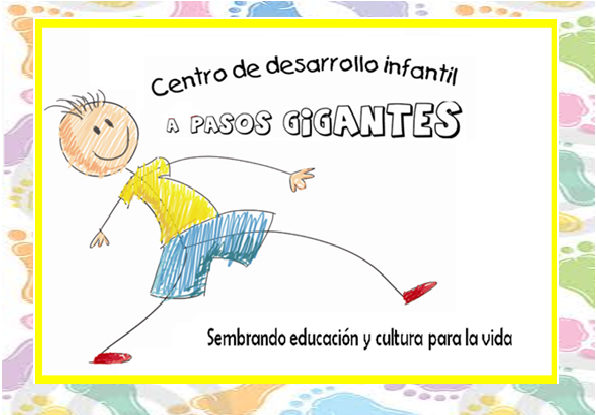